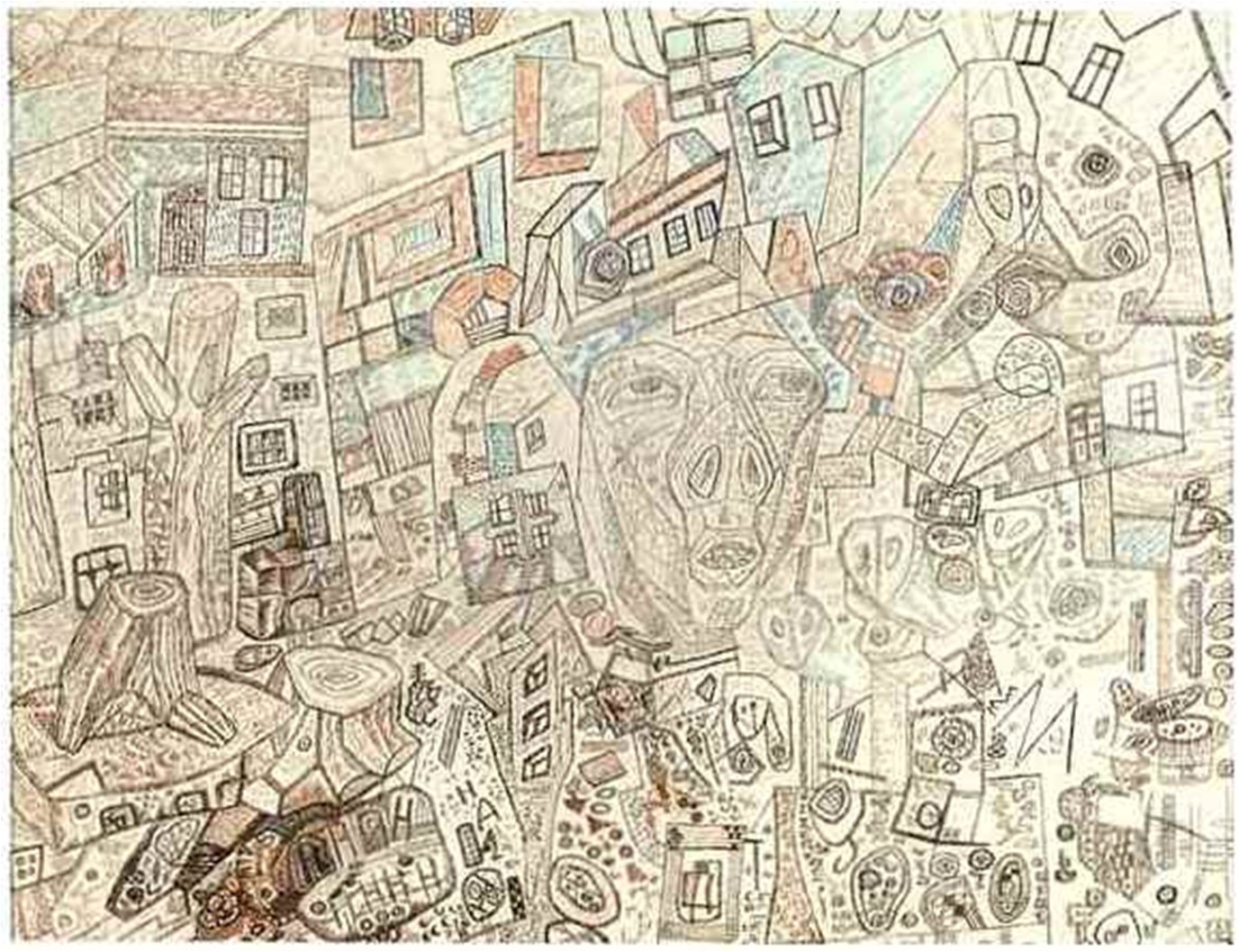 X-ray basic
Protein crystal
20-80% solvent
Few crystal contents
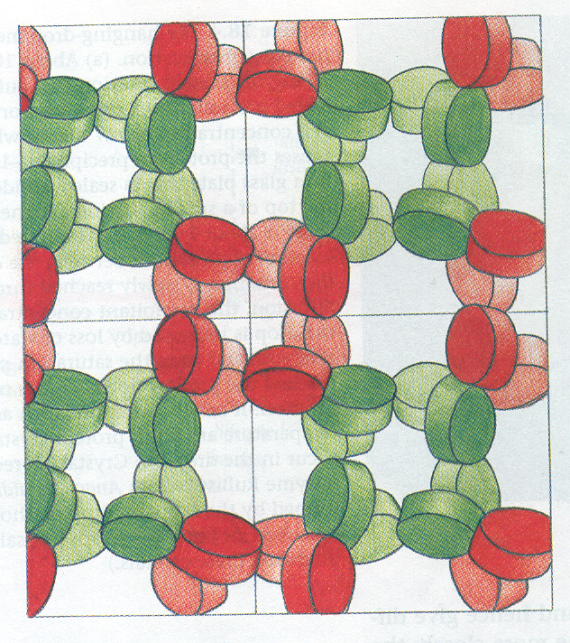 It is possible to find atom coordinates only if the atom occupy the same position in (almost) all
Flexible parts of proteins cannot be solved
Result of X-ray experiment
1 1 1     -44    0    7 o      16.7   11.9      -14.0000       12.0000
1 1 1     -44    0    8 o      73.6   23.0       55.7000       20.9000
1 1 1     -44    0    9 o     109.8    9.6       90.7000       14.6000
1 1 1     -44    0   10 o      20.2   14.0       -7.4000       13.4000
1 1 1     -44    0   11 o      21.4   14.9      -11.5000       16.5000
1 1 1     -44    0   12 o      50.3   17.5       25.5000       11.2000
1 1 1     -44    0   13 o     252.6    6.4      459.6000       22.6000
1 1 1     -44    0   14 o      33.7   21.7       10.1000       23.6000
1 1 1     -44    1    7 o      44.8   14.8       17.7000       10.8000
1 1 1     -44    1    8 o      25.2   12.1      -12.3000       12.3000
1 1 1     -44    1    9 o      32.4   13.9        3.9000       11.3000
1 1 1     -44    1   10 o      92.5    8.8       65.0000       11.5000
1 1 1     -44    1   11 o      51.4   16.9       24.9000       14.1000
1 1 1     -44    1   12 o      74.9   10.8       44.2000       11.4000
1 1 1     -44    1   13 o      64.1   13.5       35.1000       11.8000
1 1 1     -44    1   14 o      96.8    9.2       71.8000       12.6000
1 1 1     -44    2    8 o      44.2   16.6       17.1000       14.0000
1 1 1     -44    2    9 o      80.8   11.2       51.8000       12.7000
1 1 1     -44    2   10 o      26.6   12.7      -11.4000       13.2000
1 1 1     -44    2   11 o      27.8   12.2        0.5000        9.2000
1 1 1     -44    2   12 o     120.1    8.9      109.7000       15.0000
1 1 1     -44    2   13 o     160.1    6.3      187.7000       14.1000
1 1 1     -44    2   14 o      31.0   13.4        2.5000       10.8000
1 1 1     -44    3    8 x         ?      ?             ?             ?
1 1 1     -44    3    9 o      27.6   11.6        2.7000        7.6000
………………………………………………………………
Structure factors
103 800 lines for PDB entry 3v6t, resolution 1.85 angstroms
Structure factors  +
+ Phases (additional experiments or sample structure) =>
=> Draft electron density map =>
=> Computer optimisation =>
 
=> PDB MODEL
Electron density map
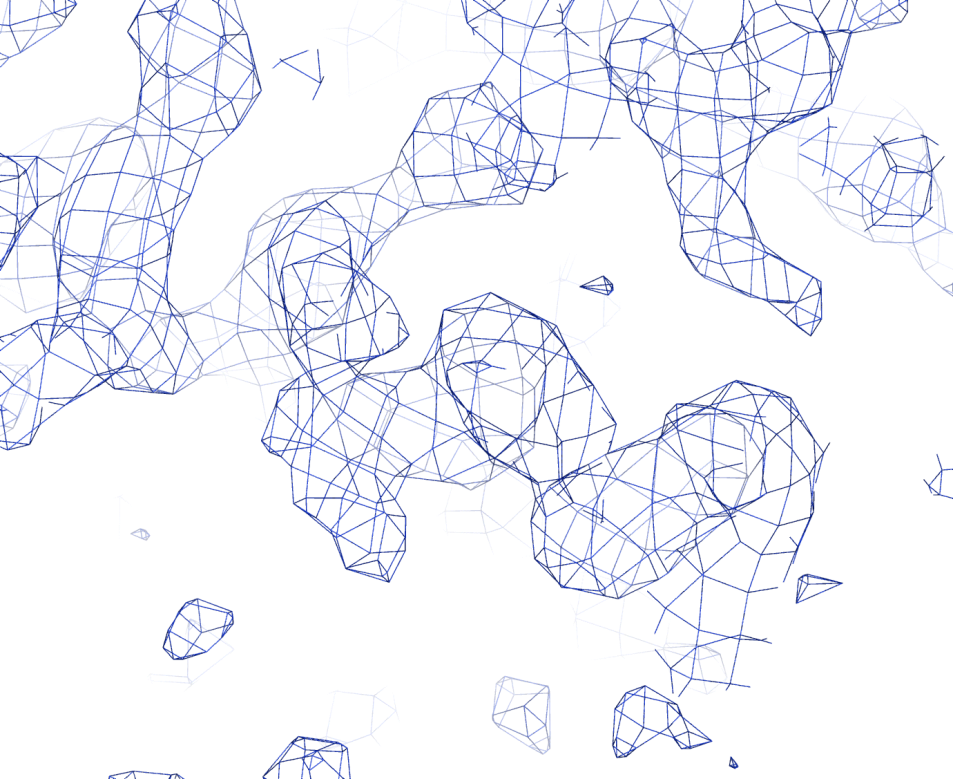 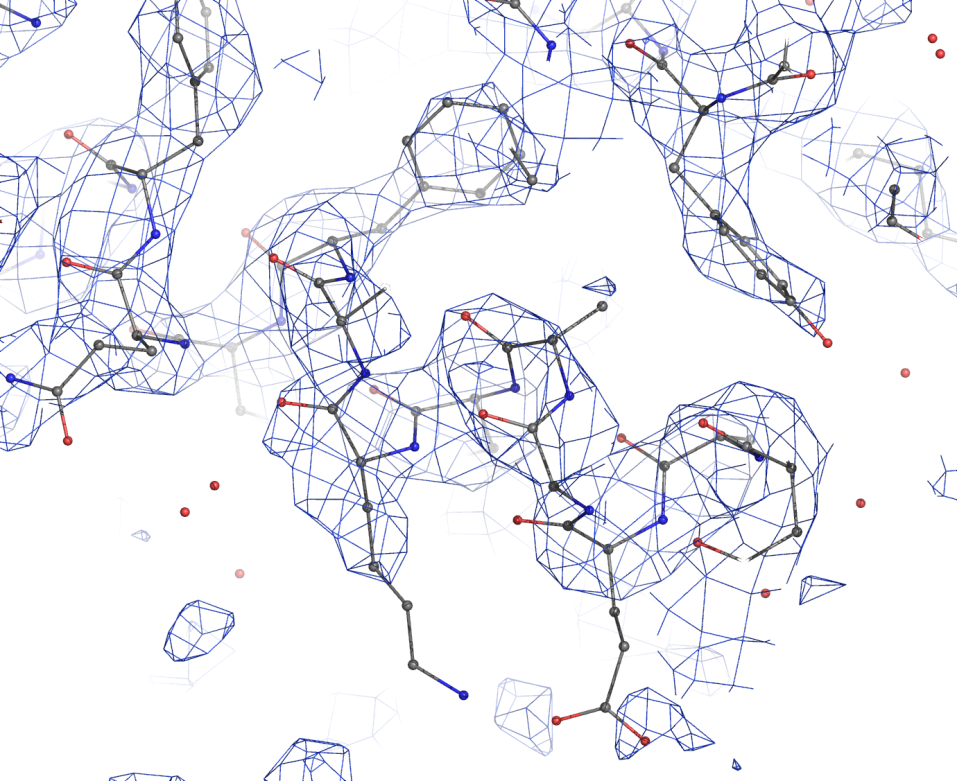 Protein chain is imbedded into electron density
Electron density map
Comparing the PDB model with experimental data
Electron density map can be created and visualized if both file with STRUCTURE FACTORS and PDB MODEL are available.

Phases are taken from the PDB MODEL

Electron density for a particular residue shows if the reconstruction is good or bad
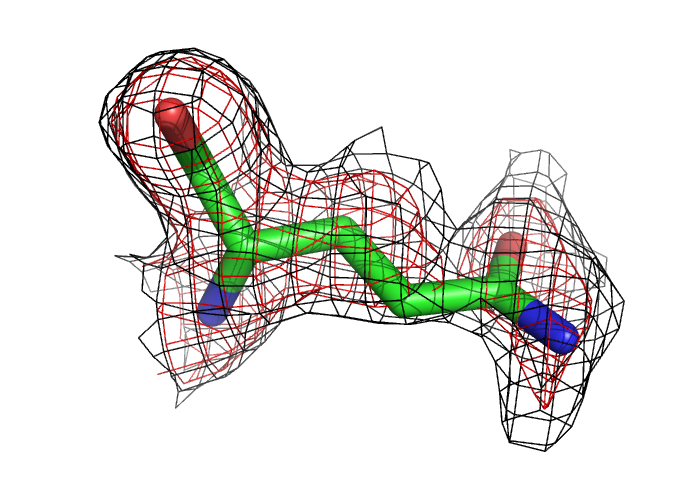 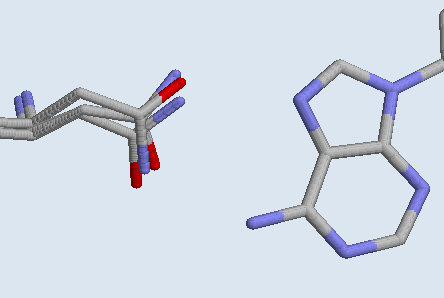 Atom ND2
Asn51
no.2
Atom N7 –
H-acceptor
?
?
no.1
A103
Atom OD1
Atom N6 –
H-donor
Hint for (6) task 2
Asn atoms OD1 and ND2 are located like in no.1 in structures of 36 other homeodomain-DNA complexes; like in no.2  – in only 2.Oxygen OD1 (H-acceptor ) against H-donor, and Nitrogen ND2 (H-donor) against acceptor form TWO H-bonds, inversion of theses atoms leads to ZERO H-bonds.
Thus, conformation 2 is supposed to be a mistake, which is caused by almost similar electron density around  oxygen and nitrogen atoms.Such mistakes in protein structures are know as ‘Asn (Gln, His) inversions’